The Trail Ahead
Session 8
Learning Outcomes
Recap the conference and identify key takeaways.
Initiate ways to adapt, collaborate, and Thrive to ensure the success and future of our organization.
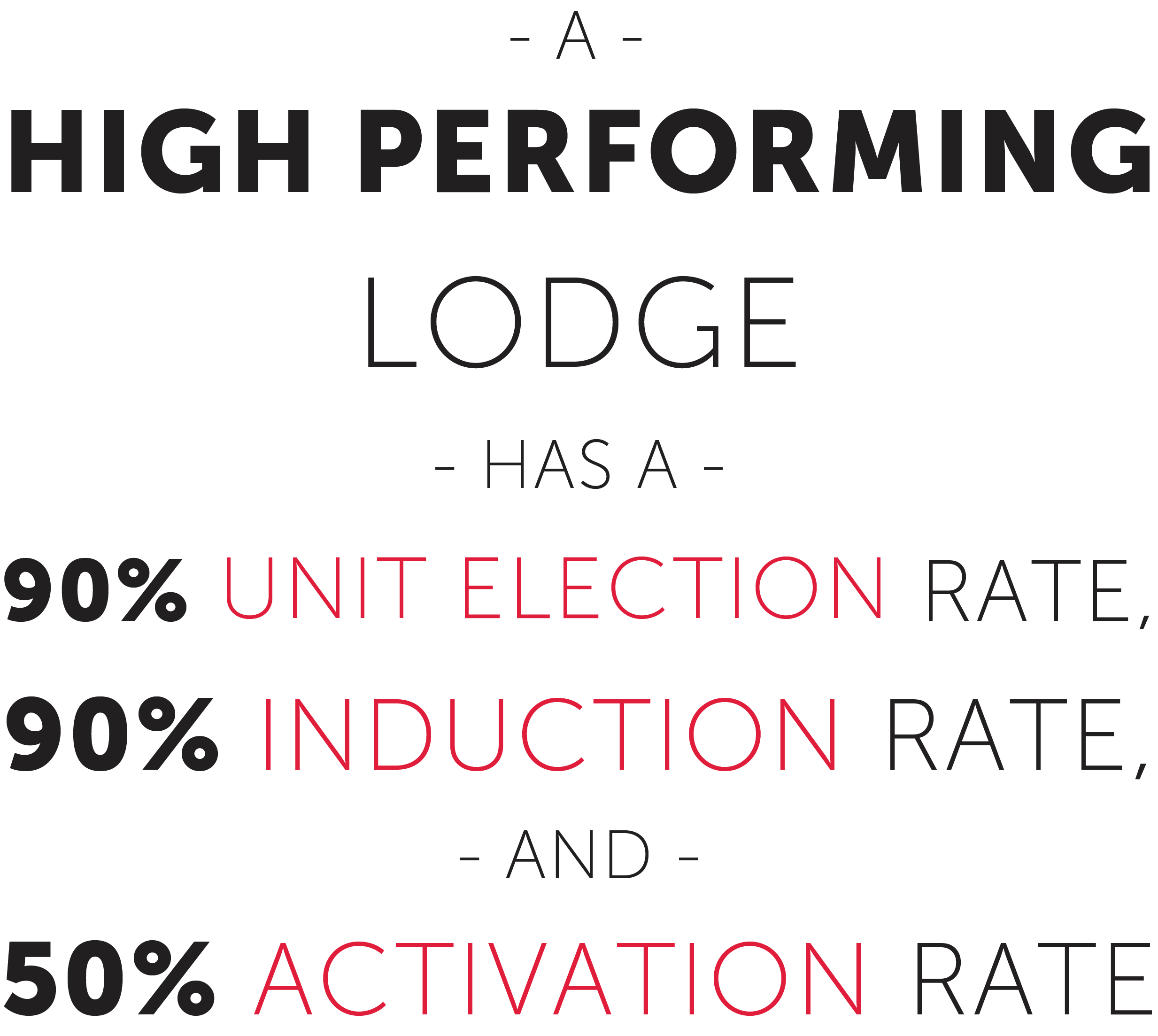 14.5%
ACTION PLANS
YOU ARE NOT ALONE
STAFF RECOGNITION
DELEGATE RECOGNITION
CLOSING REMARKS
SONG OF OUR ORDER